Top Marketer Concerns Surrounding Ad Fraud
Scan or click to access more ad fraud insights
Under enormous pressure to deliver efficiencies, clicks are a higher priority than brand safety, child privacy violations, etc.
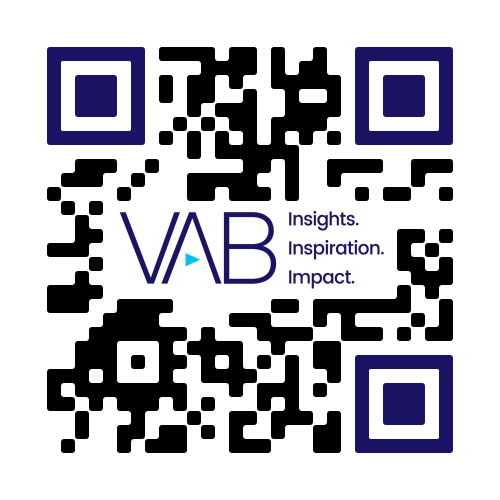 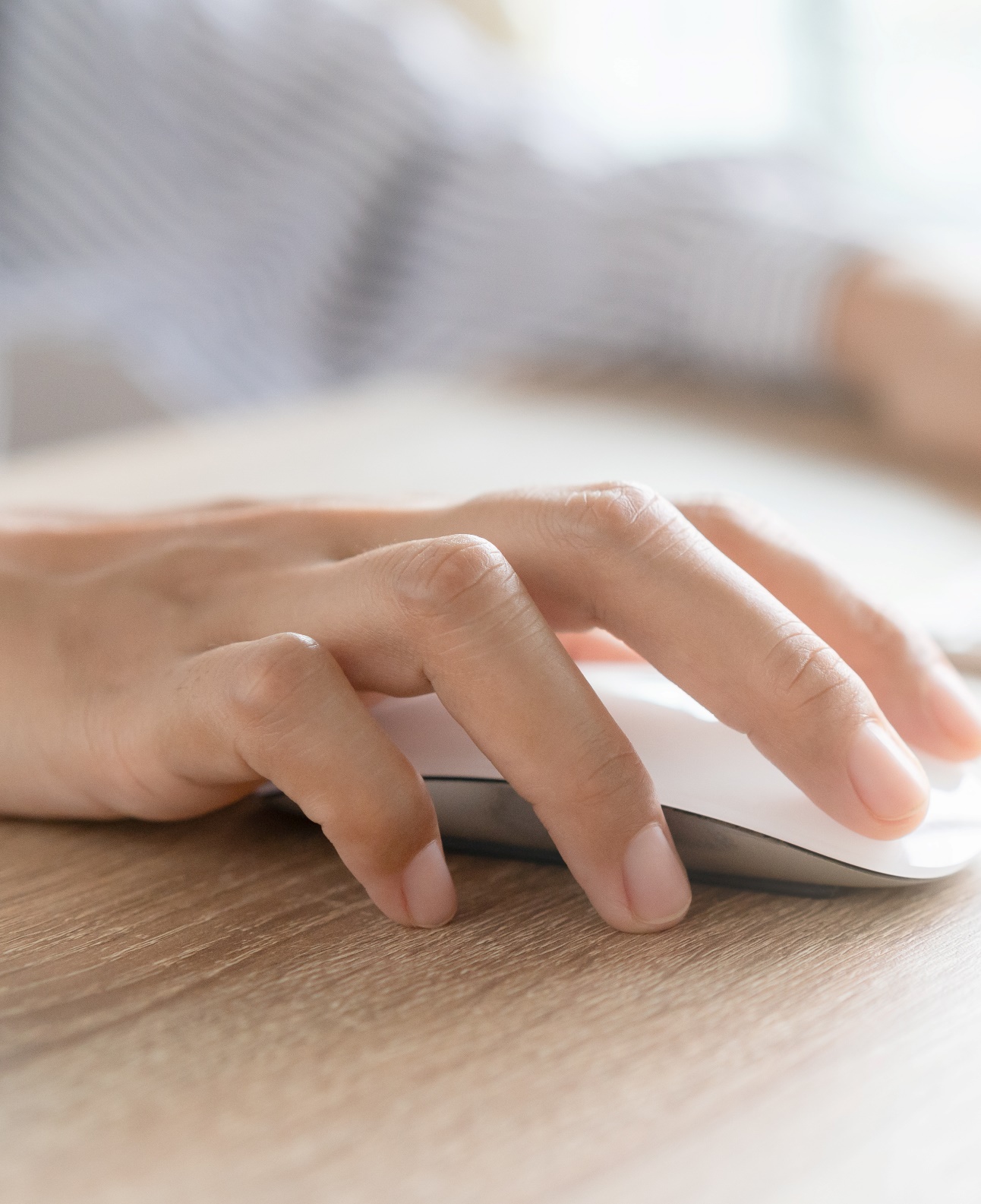 % of respondents who are concerned about the following
For Their Business / Client’s Businesses
Click fraud*
Lack of transparency on campaign details and placements
Unknowingly appearing on websites with objectionable, offensive content
Unknowingly appearing on websites that deliberately serve disinformation / misinformation
Targeted/tracked ads running alongside children's content
Unknowingly appearing on 'Made for Advertising' (MFA) websites
Click here to download the full report, ‘Exposed: 5 Inconvenient Truths We Learned From Marketers’ to learn more
Source: VAB / Advertiser Perceptions ‘Marketer Sentiment on Ad Fraud’ Survey, November 2023. Survey base: Marketer and agency contacts from the Advertiser Perceptions ‘Senior Marketer’ and ‘Streaming Video’ online communities. 
Q3A. What are your top 3 concerns surrounding digital ad fraud regarding [your business/your clients' businesses]? Base = Total Respondents. *‘Click fraud’ refers to bots, click farms, etc. that generate fake clicks on an ad or website.
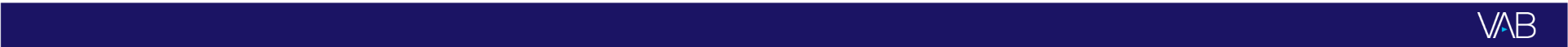 This information is exclusively provided to VAB members and qualified marketers.
PAGE 1